Strategie regionálního rozvoje ČR 2021+
Kroky provedené na SRR ČR 2021+
Vypořádání připomínek a představení nové verze návrhové části na Národní stálé konferenci (březen 2018). 
Vytvoření prvního návrhu typových opatření k jednotlivým specifickým cílům – návrh interního týmu MMR. 
Projednání typových opatření s potenciálními gestory, resp. s resorty.
Vize a globální cíl
VIZE:
České regiony efektivně zhodnocují svůj rozvojový potenciál, jejich konkurenceschopnost se zvyšuje a zlepšují se podmínky pro kvalitní život všech obyvatel a prosperitu firem. Všechny české regiony dohánějí průměr EU v ekonomickém smyslu i v kvalitě života a v přitažlivosti a konkurenceschopnosti jsou na předních místech ve střední Evropě. 
GLOBÁLNÍ CÍL:
Metropolitní území a jejich zázemí jsou ekonomickými tahouny ČR a při jejich koordinovaném růstu jsou respektovány jejich sociální a environmentální limity. 
Aglomerace a jejich zázemí využívají svůj rozvojový potenciál a představují významná krajská hospodářská, kulturní a akademická centra. 
Regionální centra plní roli pilíře české sídelní soustavy a jsou centry dojížďky za službami a prací. Populačně a ekonomicky stabilizované venkovské zázemí regionálních center plní nezastupitelnou roli v péči o krajinu, disponuje dostatečnou sítí veřejných služeb a je dobře napojeno na regionální centra. Aglomerace nebo metropole jsou dobře dostupné z většiny regionálních center. 
Ve strukturálně postižených krajích jsou nastartovány zásadní změny směřující k jejich hospodářské transformaci na nové, konkurenceschopné obory, a jsou v nich efektivně řešeny sociální a environmetální problémy. 
V hospodářsky nejslabších a sociálně nejohroženějších územích ČR je zajištěna dobrá kvalita života ve smyslu zajištění relevantního spektra veřejných služeb, občanské vybavenosti a fungující místní ekonomiky založené na úspěšných lokálních firmách.
Strategické cíle
1. 5 strategických cílů 
                    - metropolitní území, 
                    - aglomerace, 
                    - regionální centra a jejich venkovské zázemí, 
                    - hospodářsky a sociálně ohrožená území, 
                    - veřejná správa
2. Nástin prioritizace v rámci typových opatření
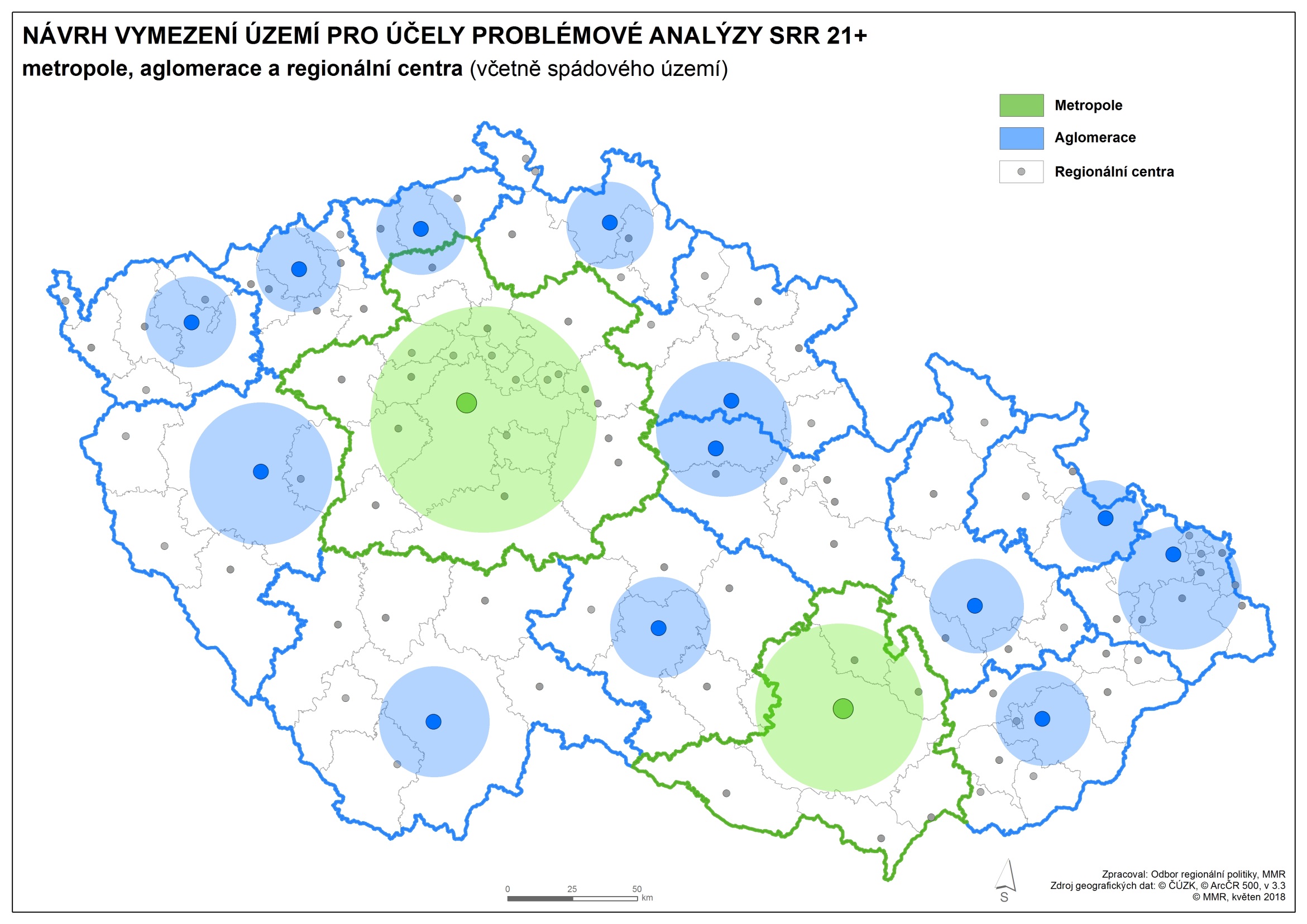 Geografické vymezení strategických cílů
Aktuální stav dokumentu
Struktura návrhové části
6 strategických cílů
27 specifických cílů
63 typových opatření (připomínkové řízení)
Typová opatření vytvářena v této struktuře
Problém (vazba na analytiku/textaci specifického cíle)
Náplň
Cílový stav
Hlavní navržený nositel
Další potenciální nositelé
Cílová skupina
Typová opatření jsou „nejnižší úrovní“ návrhové části.
V rámci akčních plánů budou vytvářena opatření a aktivity
SRR – vazba na krajské strategické dokumenty (SRK)
Analytická část: 
zaměřit i analýzy SRK na územní průmět témat v krajském měřítku. 
Návrhová část: 
definovat, jakým způsobem napomáhají SRK k naplňování cílů SRR (tj. jak jsou naplňována jednotlivé specifické cíle a typová opatření)
Implementační část:  
stanovení sady společných indikátorů SRK a SRR pro monitoring a evaluaci SRR
Propojení Akčního plánu SRR a regionálních akčních plánů
[Speaker Notes: Radana

Cílem je, aby kraje přistupovali k území pokud možno stejným pohledem jako my, ať je provazba SRR a SRK co nejužší. Metodicky nemusí plně odpovídat, ale mělo by být vysvětleno, jak se to na SRR váže.

Pokud již kraje mají SRK zpracován, bylo by vhodné ho následně aktualizovat pro zakomponování SRR 2021+.]
SRR – vazba na krajské strategické dokumenty (SRK)
Analytická část: 
zaměřit i analýzy SRK na územní průmět témat v krajském měřítku. 
Návrhová část: 
definovat, jakým způsobem napomáhají SRK k naplňování cílů SRR (tj. jak jsou naplňovány jednotlivé specifické cíle a typová opatření)
Implementační část:  
stanovení sady společných indikátorů SRK a SRR pro monitoring a evaluaci SRR
Propojení Akčního plánu SRR a regionálních akčních plánů
[Speaker Notes: Radana

Cílem je, aby kraje přistupovali k území pokud možno stejným pohledem jako my, ať je provazba SRR a SRK co nejužší. Metodicky nemusí plně odpovídat, ale mělo by být vysvětleno, jak se to na SRR váže.

Pokud již kraje mají SRK zpracován, bylo by vhodné ho následně aktualizovat pro zakomponování SRR 2021+.]
Harmonogram dalších prací
Květen 2018: 
Jednání územních (PS Venkov, PS Regionální, PS Urbánní) a tematických pracovních skupin (ekonomický, sociální a environmentální pilíř). 
Červen 2018: 
Jednání PS SRR a NSK. 
Diskuze se zástupci krajů ve věci finalizace metodiky pro účely vymezení hospodářsky a sociálně ohrožených území. 
Červenec 2018: 
Zahájení prací na přípravě implementační části
Podzim 2018:
Další (poslední) kolo jednání pracovních skupin – představení ucelené verze dokumentu. 
Přelom 2018/2019
Předložení materiálu do meziresortního připomínkového řízení
Děkuji za pozornost